Novel Foods, New Frontiers: Exploring the Landscape 
of Alternative Protein Sources
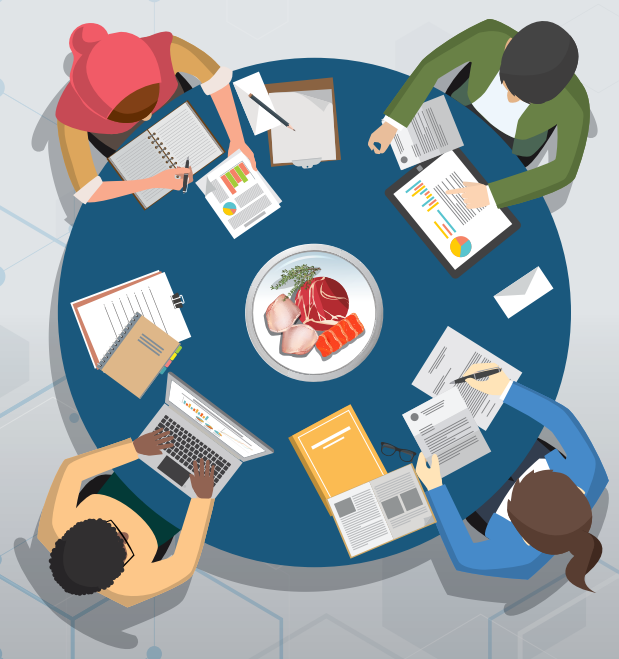 Jay Alappat, Ph. D
Regional Technical Director, Chemistry
Merieux Nutrisciences, USA
Food and Agricultural Organization of the United Nations, Rome, 2023
1
Global Classification of Novel Foods
Mod. Chem Structure
Microorganism based
NOVEL FOODS
New Production Process
Plant or plant parts
Animals or parts
GMO
Cell or tissue culture derived from animals or plants
“If intended to replace another food, it must not differ in a way that the consumption of the novel food would be nutritionally disadvantages to the customer”
2
Drivers for the Development of Novel Foods
Sustainability: Lower land use & less carbon emission than animal-based foods.   
ROI on beef 1% (100 calories for every 1 calorie return)     
 Plant based burger: 87% less water; 96% less land; 99% less GHG                    
Behavioral Changes: “Flexitarian” trend (Upto 30% of consumers are keen to transition to diet with less or no meat)
Economics: Global Alternative meat and dairy valued at $31 bn in 2022; growing at CAGR 20% to reach $105 bn in 2030 (Bloomberg and Euromonitor)
$15 billion investments from 2010-2023
$11.7 billion since 2020
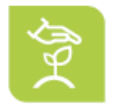 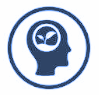 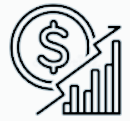 3
[Speaker Notes: if you eat an alternative protein burger over a traditional meat burger,  is equivalent to driving 18 less miles when thinking about carbon dioxide/greenhouse emissions/etc.
ROI in terms of resources is much lower for traditional - using a lot of resources such as water, heat, etc to produce 

economics: projected to be at $140b in retail sales in next decade making up 10% of the meat industry]
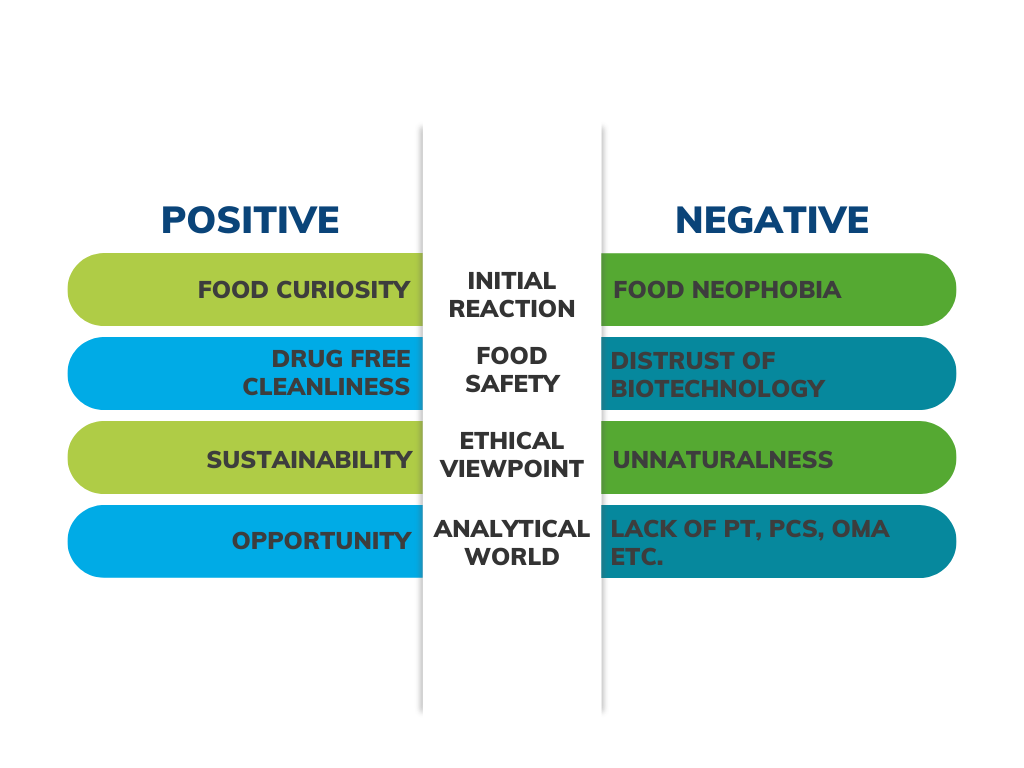 Drivers for the Development of Novel Foods
4
Novel Foods Regulations: Global Landscape
Purpose of the Novel Food Regulation: Ensure a high level of protection in food safety | critical to advance this sector | maximise its potential 

Few standardised best practices or technical recommendations have been established

Current frameworks lag behind consumer demand for novel foods.

Inputs in early steps of Production Process: Quantify the substances precisely before proceeding with a safety assessment.

Inputs used in later steps of the production process (e.g. growth factors): Understand the safe levels of such residues (maximum residue limits).
European Union Novel Food Framework
Safety Requirement
      (EU) 178/2002

Definition
(EU) 2015/2283

Procedure
(EU) 2018/456

Scientific Requirement
     (EU) 2017/2469

List of Novel Foods
(EU) 2017/2470

Foods from third countries requirement
(EU) 2017/2468
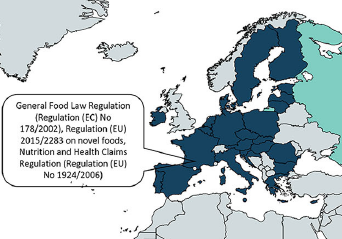 Frontiers in Nutrition 9, 2022
US and Canada Novel Foods Framework
United States
FDA and USDA
Regulation:
21 CFR Chapter 9

Canada
Health Canada, Food Directorate; Canadian Food Inspection Agency (CFIA); Environment and Climate Change Canada 
Regulations:
Food and Drugs Act (FDA)
Food and Drug Regulations (FDR) (Section B.28.001 of the FDR defines “novel food”; Premarket notification According to B.28.002)
Safe Food for Canadians Act (SFCA)
Safe Food for Canadians Regulations (SFCR).
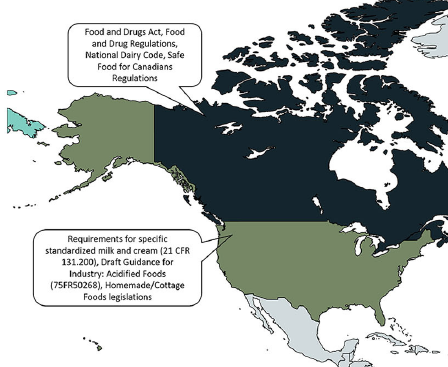 Frontiers in Nutrition 9, 2022
Middle East,  Asia Pacific Novel Foods Regulatory Framework
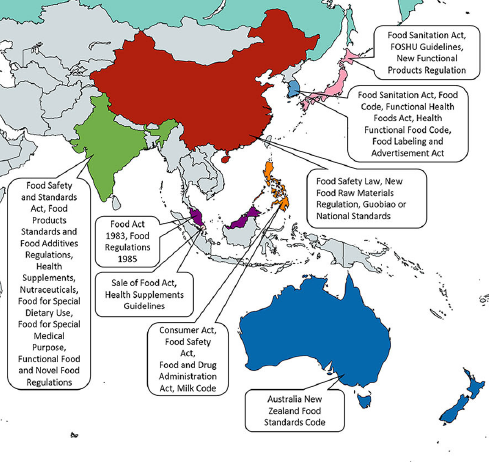 Japan
Australia: Food Standards Australia New Zealand (FSANZ)

Food Standards Code 1.5.1

Safety assessment:1.1.1-13(4)

A food, a substance derived from food, or the source from which it is derived,  that does not have a history of human consumption in Australia or New Zealand
Two-prong test – it must be considered non-traditional and must also require an assessment of the public health and safety
South Korea
Philippines
Frontiers in Nutrition 9, 2022
Production Process: Insect-based
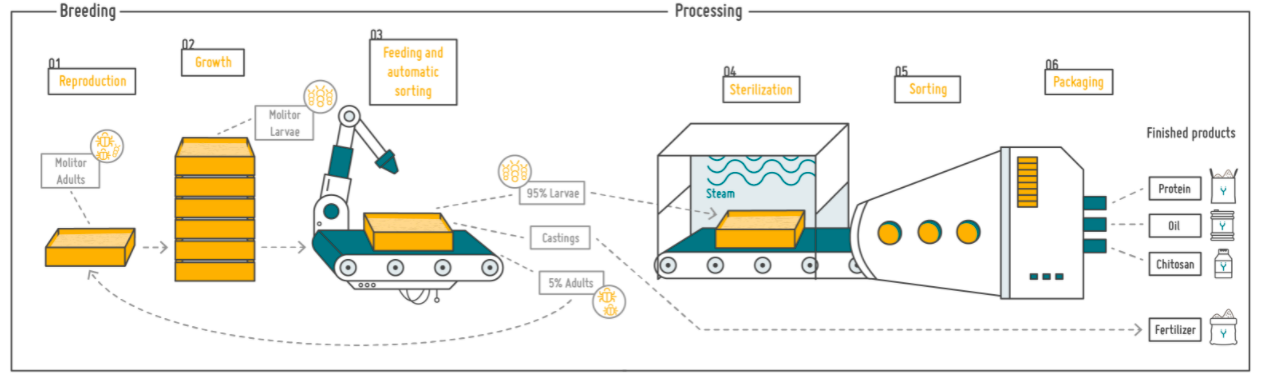 Selection
Cultivation
Processing/ Formulation/ Storage
Distribution
Source:Yinsect
9
Production Process: Plant-based
Textured Vegetable Protein (TVP): Dry or Wet
Produced by extrusion technology
Hydration/ Marination
(Incorporation of fats, flavors and functional additives)
Coating
(Incorporation of additional flavor and texture)
Extended Shelf Life Processes (ESLP)
(heat-pasteurization, high-pressure processing, UV, and addition of antimicrobials)
Cooking
(Frying, baking, boiling and/or steaming)
Cooling
(Refrigeration/ freezing)
Packaging and Storing
GFI, November 27, 2019
10
Production Process: Fermentation-based
Fermentation
(Fermentation in carbon source medium)
Selection of organism
Protein Recovery
Extended Shelf Life Processes (ESLP)
(heat-pasteurization, high-pressure processing, UV, and addition of antimicrobials)
Cooling
(Refrigeration/ freezing)
Processing
Packaging and Storing
GFI, November 27, 2019
11
Production Process: Cell-based
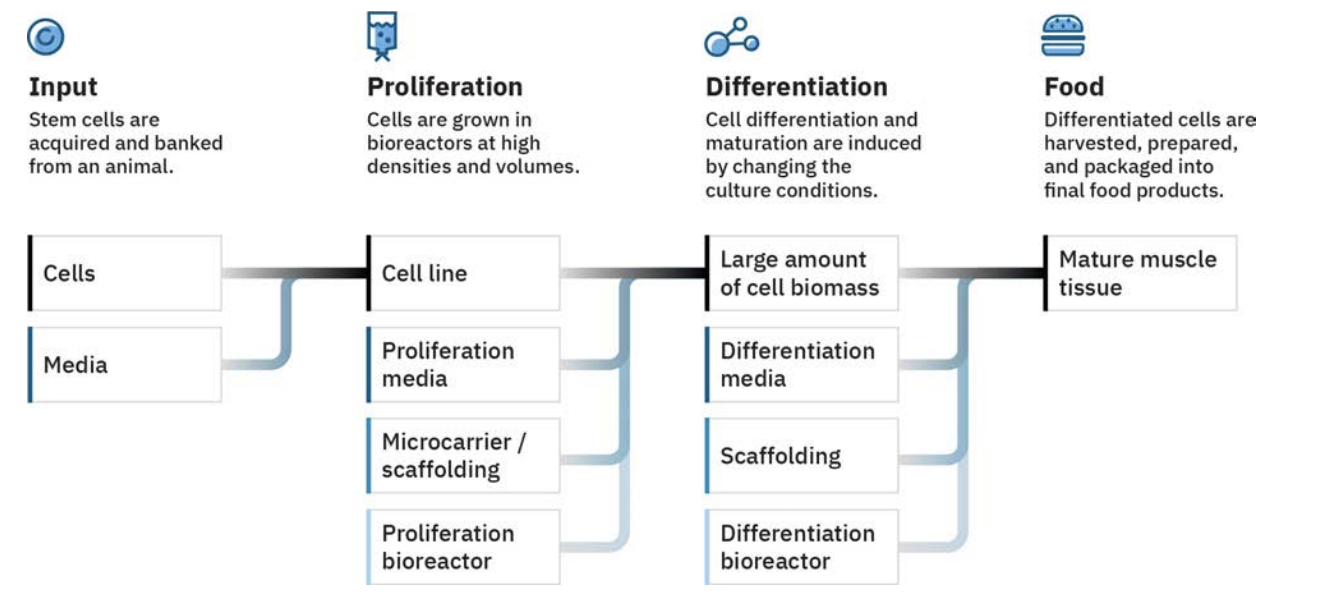 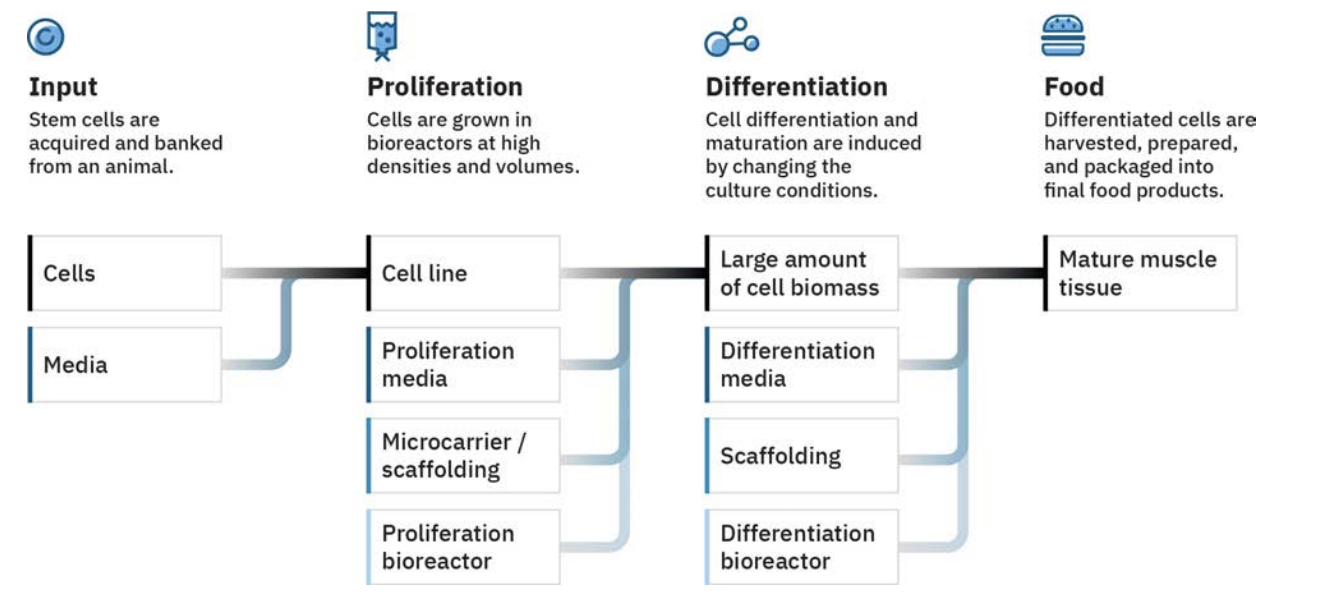 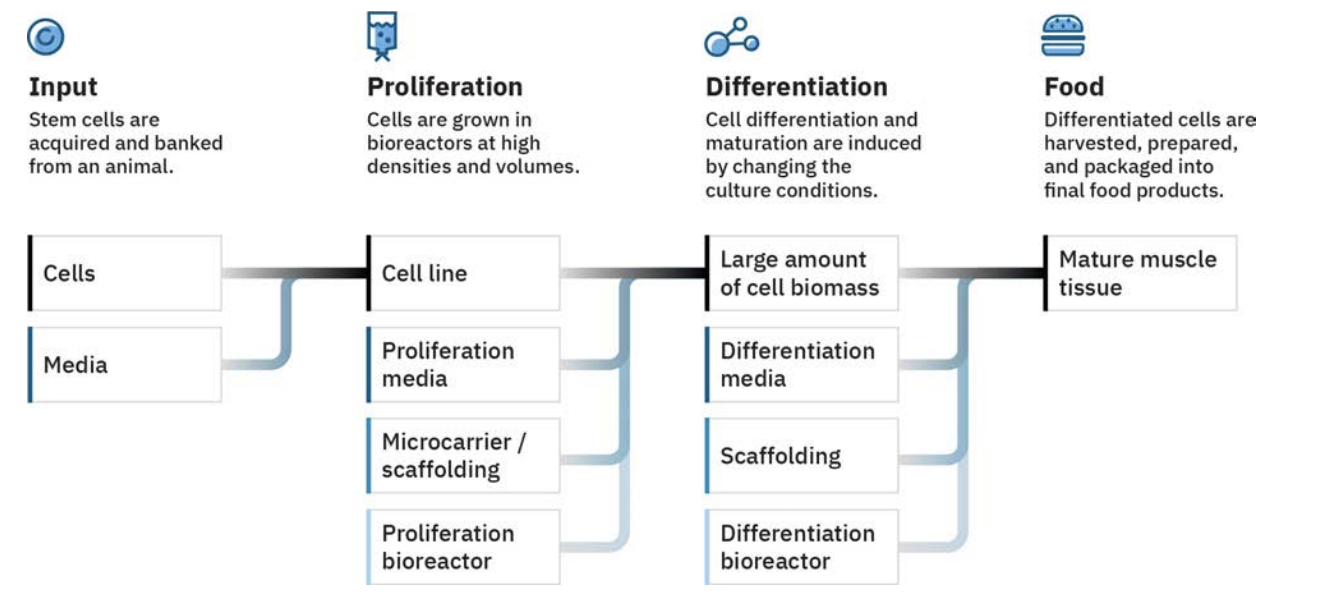 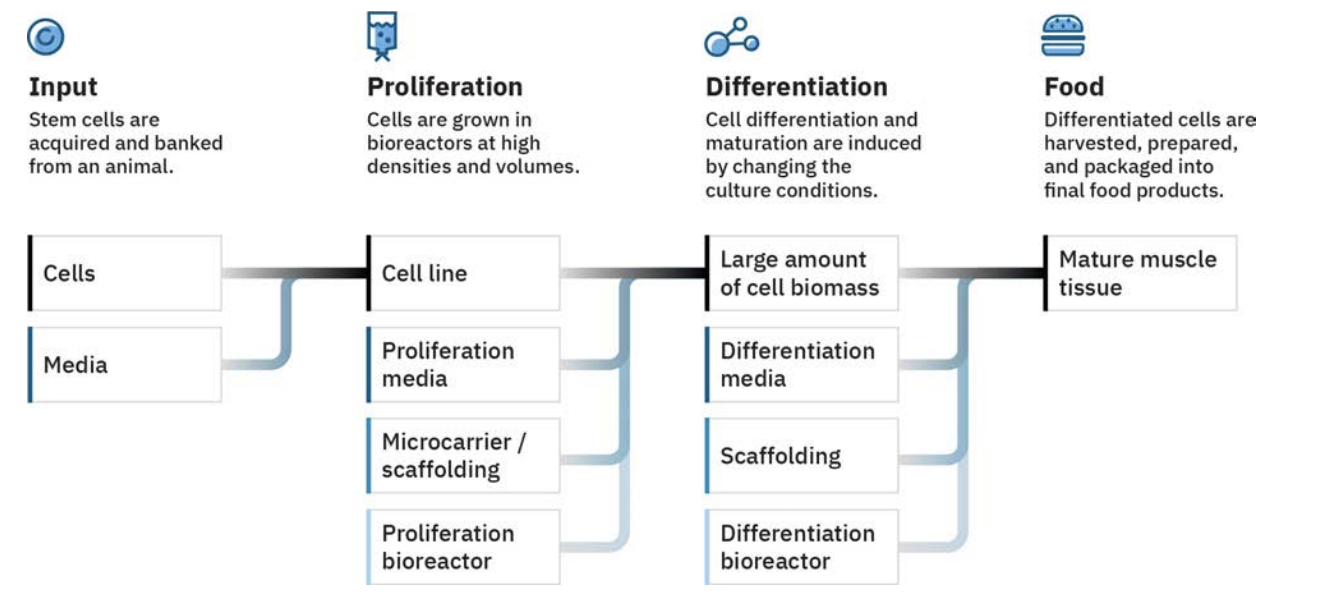 12
https://gfi.org/resource/plant-based-and-cultivated-meat-online-course/
Production Process: Cell-based
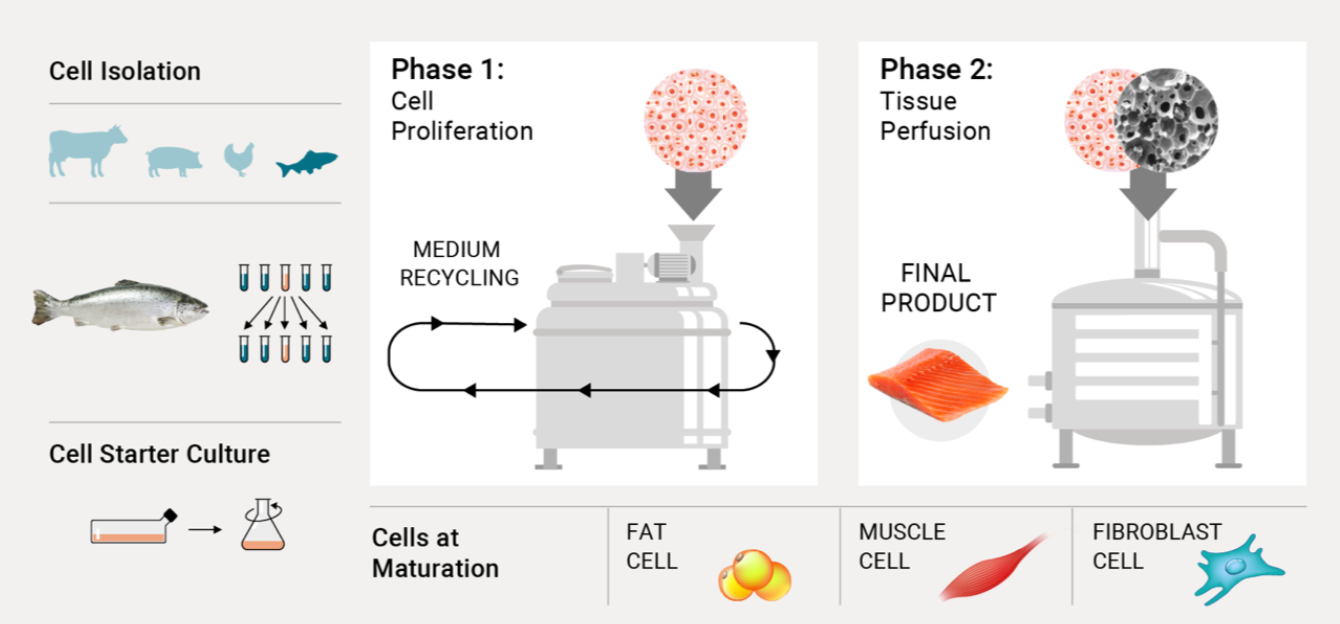 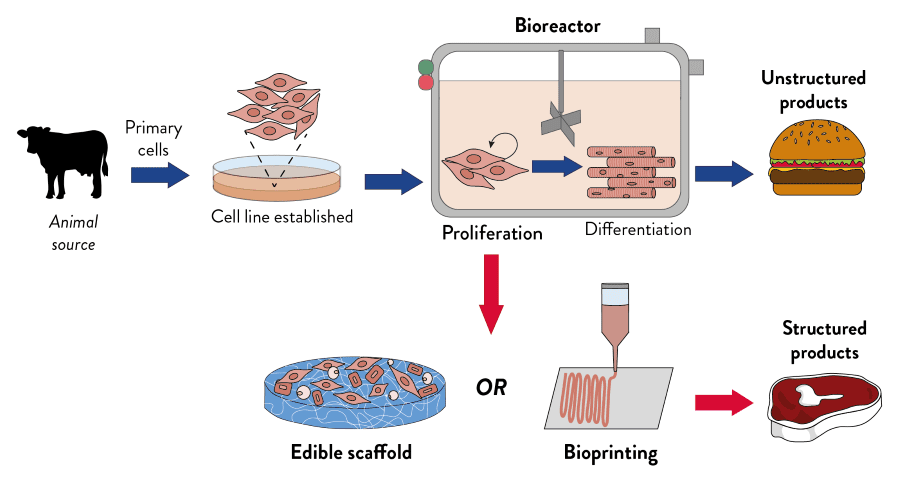 13
https://gfi.org/resource/plant-based-and-cultivated-meat-online-course/
https://www.amsbio.com/cultured-meat/
Novel Foods Safety testing: Contaminants and Residues
Mineral Oils (MOH)

PFAS

Bisphenols

Phthalates

Nanoparticles
Undesirable substances:
Melamine
Cyanuric acid
Nitrosamine
Arsenic
Cadmium
Lead
Mercury
Nickel, Cobalt

Emerging risks

Dioxins
PCBs
PAHs
PBDE
Process contaminants:
Acrylamide
3-MCPD & glycidyl ester
Sovent residues
Processing enzymes
Mycotoxins
Afla B1, B2, G1, G2

 Fumonisin B1, B2, B3
Zeavalenone

Ochratoxin

Beauvericin

Sterigmatocystin

Alternaria toxins
Nitrates
Perchlorates
Chlorates

Pesticides 

Antibiotics 

Allergens
(contamination to other products), Allergens from substrate (gluten, soy, peanuts?)
Residues
Packaging
Environmental
Biosynthetized toxins
Contaminants & others
“As food safety is everyone's responsibility, collaboration among different stakeholders including companies, regulatory agencies, scientists, and researchers is useful for sharing the results of food safety assurance approaches and methodologies”, Stakeholder Roundtable, Tel Aviv, 2022
Novel Foods: Quality & Nutritional analysis
Moisture
Ash

Lipids
Fat

Fatty Acid Profiles

Omega 3:6 fatty acids

Cholesterol (insect herbivores produce cholesterol by metabolizing phytosterols)
Carbohydrates
Total Dietary Fibre
Soluble/insoluble fiber

Starch

Total Sugar and Sugar profiles (basic & expanded)
Polysaccharides (FOS, GOS, Beta-glucans)

Proteins
Protein content
Non-protein nitrogen
Amino acids profile
Protein digestibility (PDCAAS)
Vitamin A (retinol)
B Vitamins 
Thiamine (B1), Riboflavin (B2), Niacin (B3), Pantothenic Acid, Pyridoxine (B6), Biotin (B7), Cobalamin (B12), Folic Acid (B9), Cobalamin (B12)
Vitamin C
Vitamin D3 (cholecalciferol)
Vitamin E (Alpha tocophérol)
Vitamin K
Macroelements 
Calcium, Sodium,Potassium, Magnesium, Phosphorus
Microelements
Iron, Copper, Manganese, Zinc
Other minerals:
Selenium
Iodine

Others:

Choline
Lutein
Carnitine
Inositol
Vitamins
Minerals and Others
Proximates & Macro Nutrients
Proximates & Macro Nutrients
Quantification of Protein: Challenges & Gaps Posed
Common methods: Kjeldahl, Dumas, colorimetric methods…
Challenges of nitrogen “proxy” methods:
	- Wide range of protein factors: 5.18 (almonds) to 6.38 (milk)
	- Interference from non-protein nitrogen (nitrates from media, lipids, chitin, nucleic acids..)
	- Interference from free amino acids (asparagine…)
	- Insects: species to species, developmental stage, feed, gut content.. (Agri. Food. Sci. 29, 2020, 1-5)
Protein factors for new protein sources
	- Cell-based; Fermentation based; algae based; Insect based
Protein factors for combination on proteins
No standard methods or reference materials.

“….Macroalgal amino-acid profile has shown to be different in different stages of the life cycle of the macroalgae” CEN/TC454
Importance & Impact
Quality is one of the defining parameters for Novel Proteins
Protein Quality: the power of protein source to cover the requirements of nitrogen and amino acids for the organism
   - Protein Digestibility Corrected Amino Acid Score (PDCASS);  since 1980 (Codex Committee on 
      Vegetable Proteins, CCVP, 1980)
   - PDCASS replaced measurement of Protein Efficiency Ratio (PER, since 1919)
	*  Discrepancies due to the validity of reference protein
	*  Effects of processing on the protein quality
	*  Presence of anti-nutritional factors in the protein matrix
                     (Natural anti-nutrient factors or anti-nutritional factors formed during the processing
                     would overestimate PDCASS)
   - Digestible Indispensable Amino Acid Score (DIAAS), Since FAO expert consultation in 2011
Standard Curves - No Internal Standard
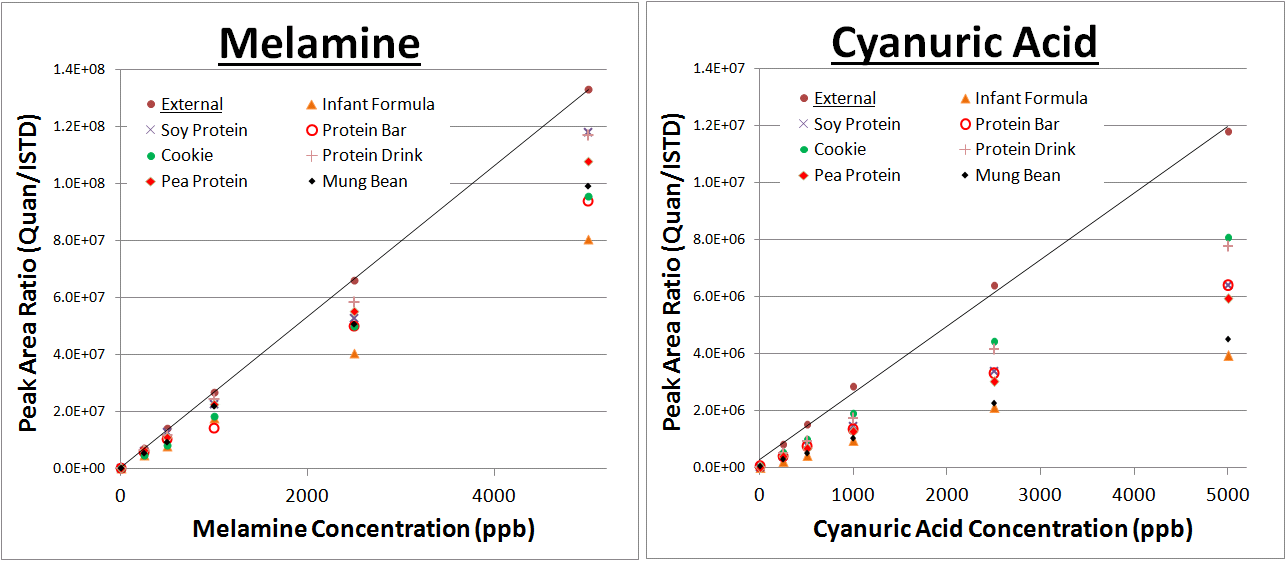 Standard Curves - Internal Standard
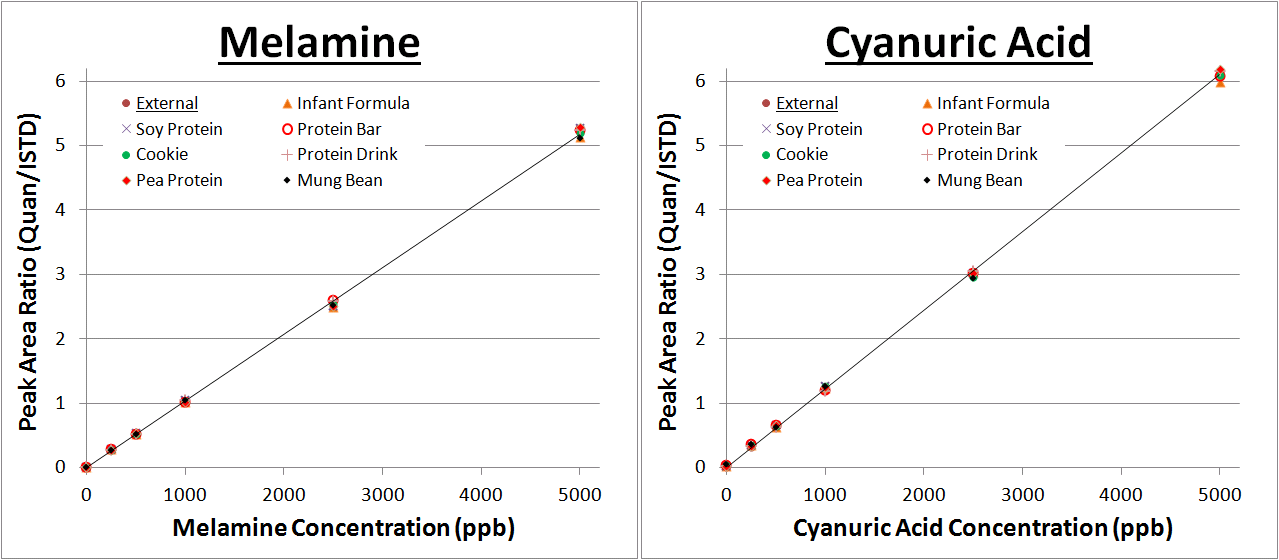 Sample: Freeze dried protein (Shiru, Inc) produced via heterologous expression/fermentation in a bacterial host
Novel foods acceptability testing
Biogenic amines

Histamine
         (Indicators of microbial
         spoilage)     

Organoleptics

Short Chain amino acids

Hydrophobic amino acids
Organic volatiles: Hexanal, 3-cis hexanal(grassy, beany flavors); octenone, octenal (mushroom smell

Enzymes: Lipoxygenases, peroxidases, lipases and proteases
Shelf life analysis; Freeze-thaw shelf life analysis

Texture measurements; Viscosity Measurements; Physical: pH. viscosity, color, texture
Peroxide value

Anisidine value

Aldehydes profile

Free Fatty Acids (=acidity)

TBA (Thiobarbituric acid)

Phospholipids profile
Qualitative
Protein degradation
Oxidation parameters
Organoleptics & Sensory
Novel Foods Testing Challenges
Testing of pesticides, mycotoxins, allergens, antibiotics…
Identification of flavors, off flavors and taste
Amount of material required for testing
Correlation of molecules to Sensory and Organoleptic attributes
    - Lipids (bitter after-taste); Peptides and Proteins; Saponins
Lack of PTs, RM, OMA and SMPR